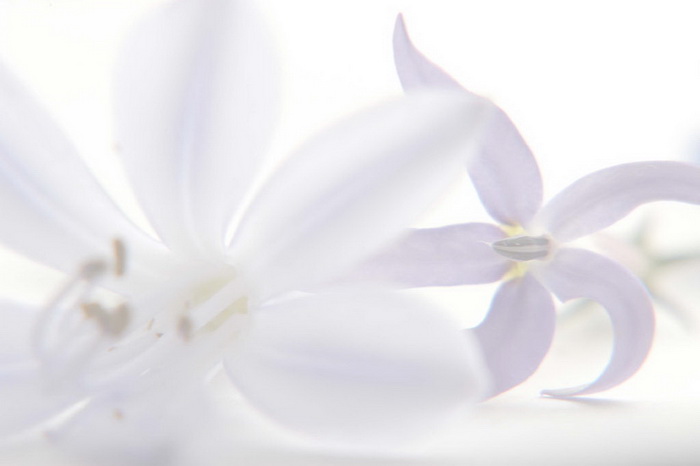 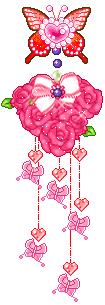 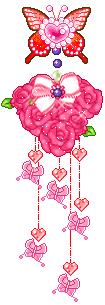 Phßng gi¸o dôc vµ ®µo t¹o quËn long biªn
Tr­êng mÇm non GIA THƯỢNG
************
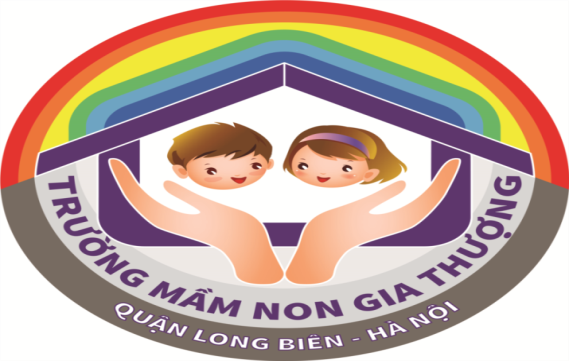 Phát triển vận động
Đề tài: Đi trong đường hẹp.
Lứa tuổi: Nhà trẻ 24-36 tháng.
Giáo viên: Trần Thị Bích Quyên
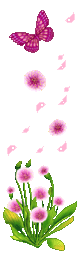 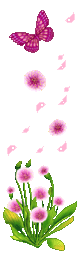 BÀI TẬP PHÁT TRIỂN CHUNG
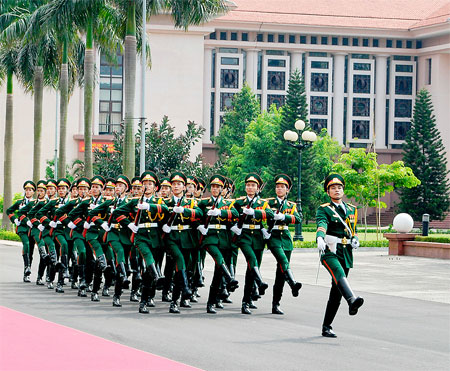 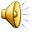 VĐCB: ĐI TRONG ĐƯỜNG HẸP
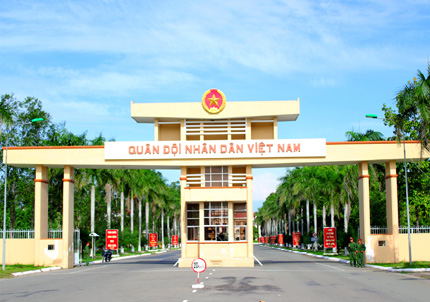 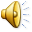 TRÒ CHƠI
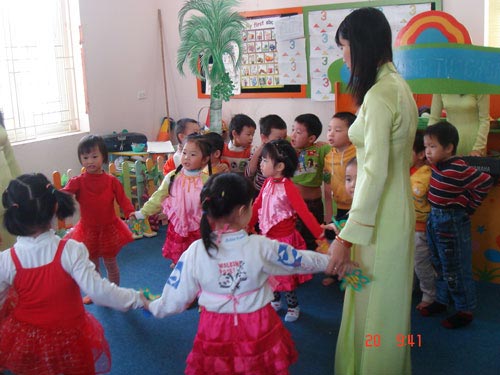 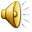 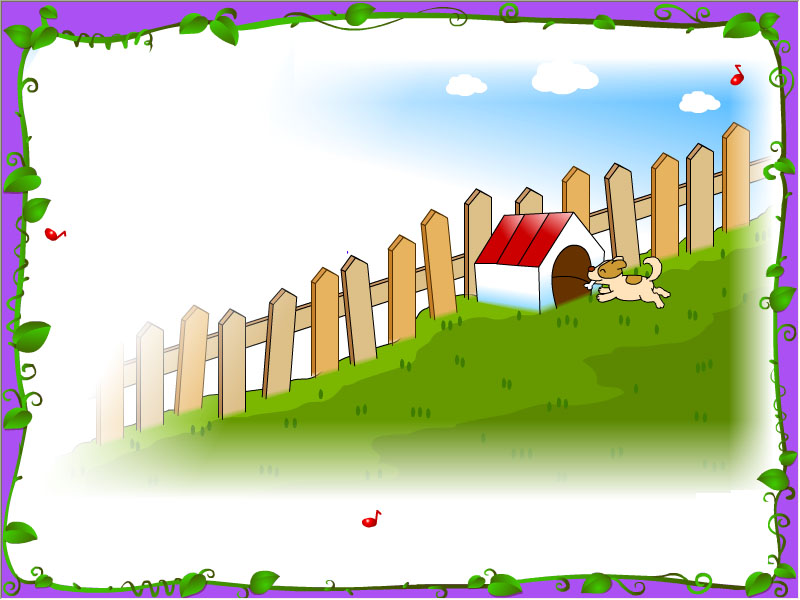 Giê häc ®Õn ®©y lµ kÕt thóc
Chóc c¸c con lu«n ch¨m ngoan häc giái